QUT Library
Kelvin Grove
We welcome you!
Where are we?
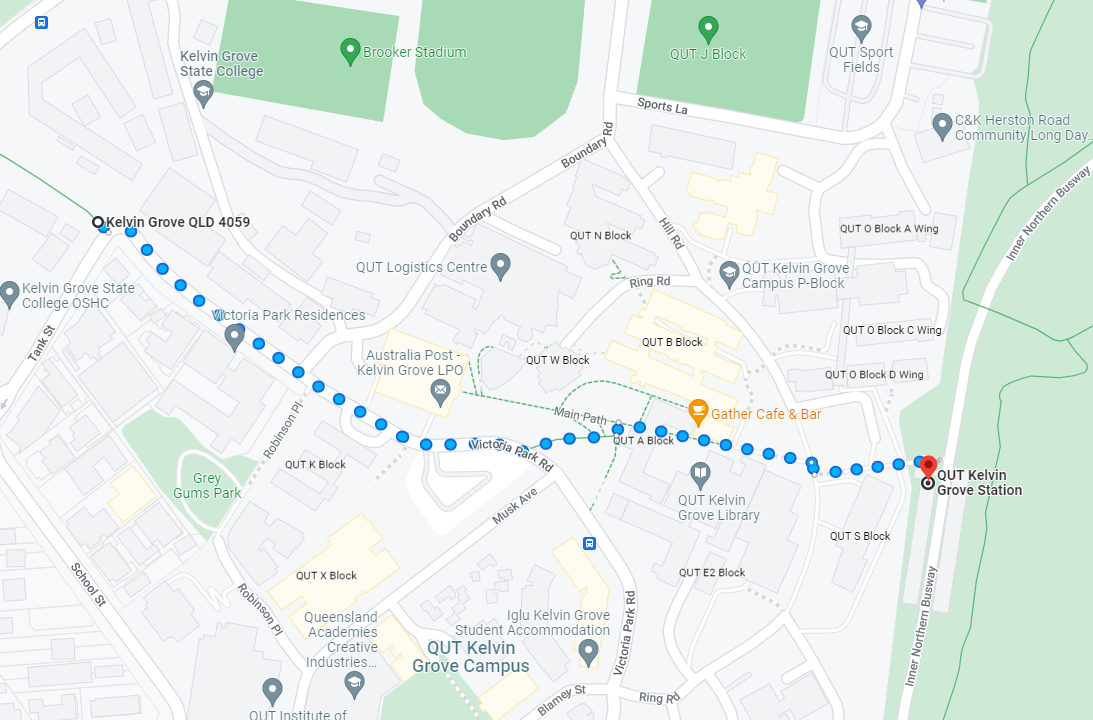 What can you do in the Library?
Do your own work and study
Read
Access QUT public wifi
Group work
Hangout… anything that doesn’t impact on other users
When are we open?
Monday to Friday: 	7am - 8pm
Saturday & Sunday: 	9am-5pm

24/7 for QUT students and staff
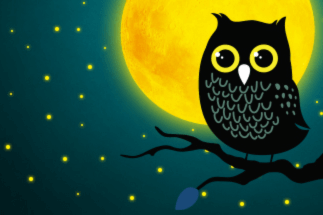 Borrow books (and more)
https://www.library.qut.edu.au/community/schools/students/
How to search… and get help!
www.library.qut.edu.au/community/